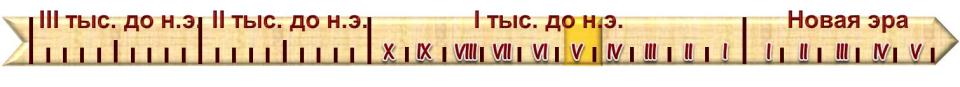 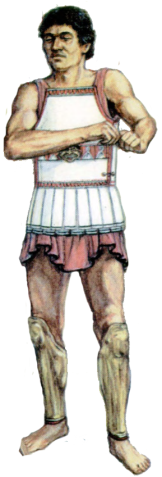 СВОБОДА РАБОВЛАДЕЛЬЦЕВ
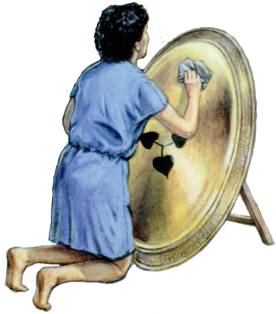 Образовательная система «Школа 2100». 
Данилов Д.Д. и др. Всеобщая история. 5-й класс. История Древнего мира. § 27.
Автор презентации: Казаринова Н.В. (учитель, г. Йошкар-Ола)
© ООО «Баласс», 2012.
[Speaker Notes: Рисунок – журнал «Новый солдат» № 83]
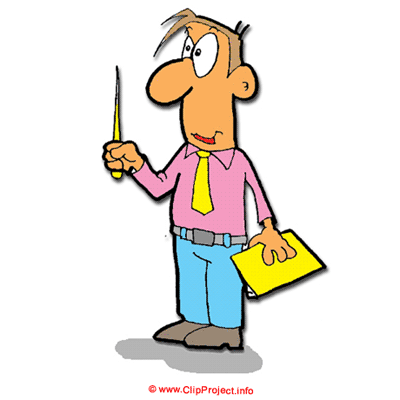 ОПРЕДЕЛЯЕМ ПРОБЛЕМУ
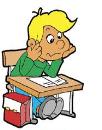 Афиняне придумали самое лучшее устройство — демократию. Все люди были равны, и каждый мог проявить себя, если хотел и у него были способности.
А ты знаешь, что примерно треть афинского населения были рабами? «Раб есть одушевлённая собственность и самое совершенное из всех орудий».
Сравни мнения Антошки и учёных. Какое наблюдается противоречие? 
Какой возникает вопрос? Сравни его с авторским.
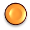 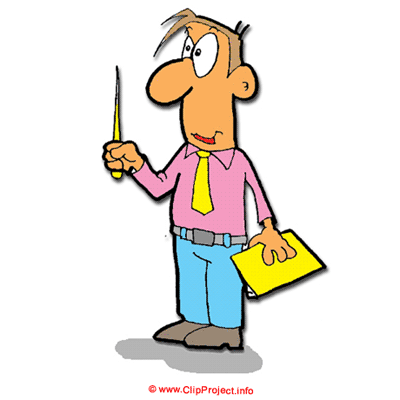 ОПРЕДЕЛЯЕМ ПРОБЛЕМУ
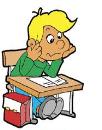 ПОЧЕМУ СВОБОДНЫЕ ГРЕКИ ПОЛЬЗОВАЛИСЬ ТРУДОМ РАБОВ?
ВАША ФОРМУЛИРОВКА ПРОБЛЕМЫ МОЖЕТ НЕ СОВПАДАТЬ С АВТОРСКОЙ. ПОЖАЛУЙСТА, ВЫБЕРИТЕ В КЛАССЕ ТУ ФОРМУЛИРОВКУ, КОТОРАЯ ВАМ НАИБОЛЕЕ ИНТЕРЕСНА!
[Speaker Notes: Анимация поставлена на щелчок. Вопрос исчезает, возникает авторская формулировка проблемной ситуации]
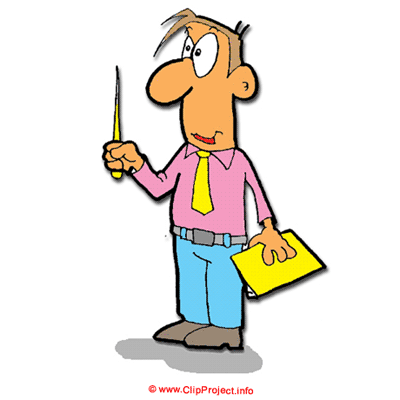 ВСПОМИНАЕМ ТО, ЧТО ЗНАЕМ
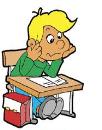 Необходимый уровень. Выбери в таблице утверждения, которые относятся к понятию «цивилизация», и отметь их знаком «+».
Повышенный уровень. Запиши в таблицу факты из истории Древнего Египта, соответствующие каждому верному утверждению.
[Speaker Notes: Анимация поставлена на щелчок. Происходит выцветание задания и появление таблицы.
Для выполнения задания необходимо воспользоваться встроенными средствами Microsoft  PPT в режиме просмотра (инструмент «ПЕРО»)]
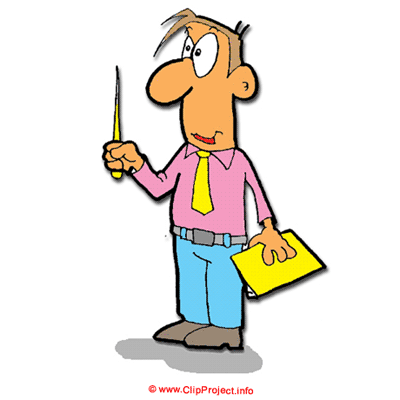 ВСПОМИНАЕМ ТО, ЧТО ЗНАЕМ
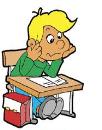 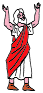 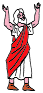 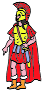 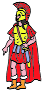 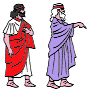 Необходимый уровень. Перечисли изменения в положении Афин после Греко-персидских войн.
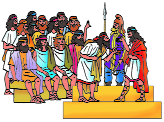 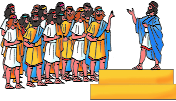 Повышенный уровень. Сделай подписи, дорисуй стрелки и условные обозначения так, чтобы схема соответствовала структуре Афинского полиса после реформ Солона.
Максимальный уровень. Обведи на схеме те части, которые указывают на афинскую демократию.
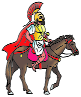 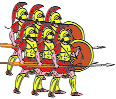 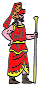 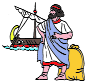 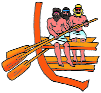 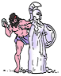 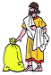 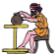 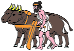 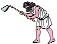 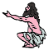 [Speaker Notes: Схема со стр. 147. Анимация поставлена на щелчок. Происходит выцветание задания и появление схемы.
Для выполнения задания необходимо воспользоваться встроенными средствами Microsoft  PPT в режиме просмотра (инструмент «ПЕРО»)]
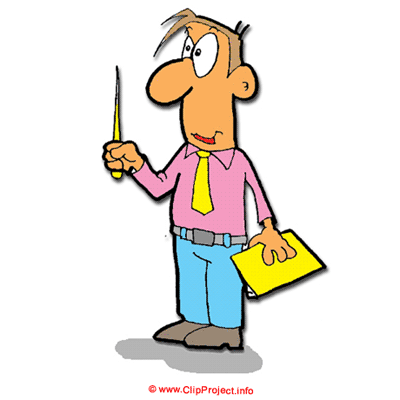 ОТКРЫВАЕМ НОВЫЕ ЗНАНИЯ
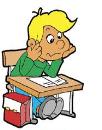 1. РАБОВЛАДЕЛЬЧЕСКОЕ ХОЗЯЙСТВО
2. АФИНСКАЯ ДЕМОКРАТИЯ
3. ВОЖДЬ НАРОДА
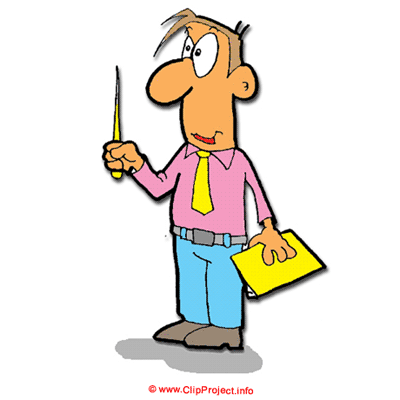 РАБОВЛАДЕЛЬЧЕСКОЕ ХОЗЯЙСТВО
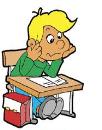 Повышенный уровень. Определи, какие выгоды давало грекам использование труда рабов.
Как ты, человек XXI века, считаешь: можно ли различными выгодами оправдать  применение рабского труда? Объясни свой ответ.
Необходимый уровень. Изложи свою позицию и приведи один аргумент в её подтверждение.
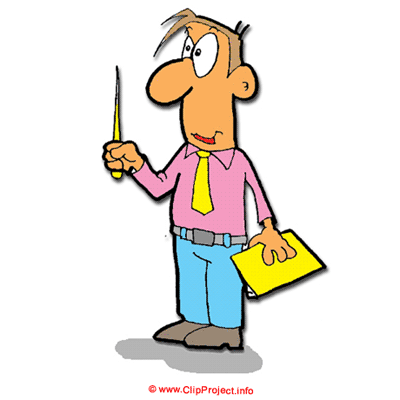 РАБОВЛАДЕЛЬЧЕСКОЕ ХОЗЯЙСТВО
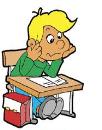 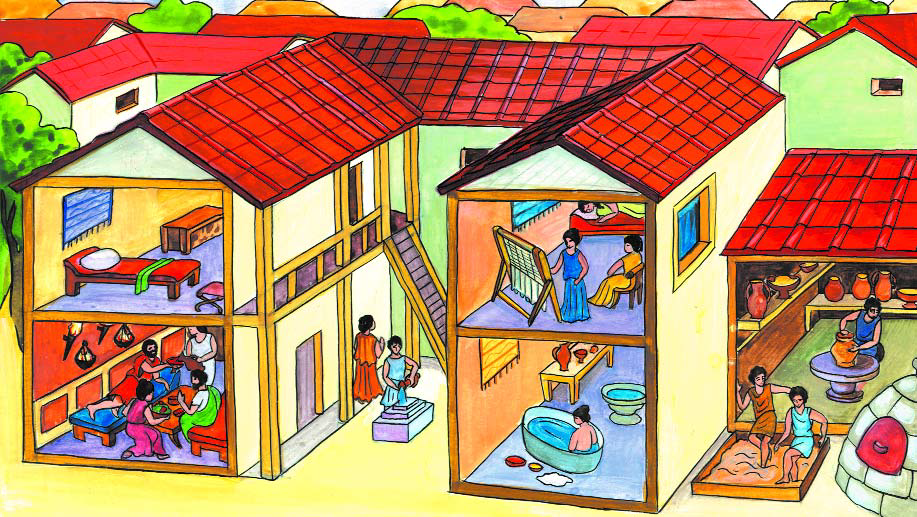 Предположи, на чём держится благосостояние семьи ремесленника.
В доме афинского гончара-живописца
[Speaker Notes: Анимация поставлена на щелчок. Происходит выцветание задания и появление рисунка  стр. 168). Выполнение задания в режиме просмотра осуществляется при помощи встроенных средств Microsoft PPT]
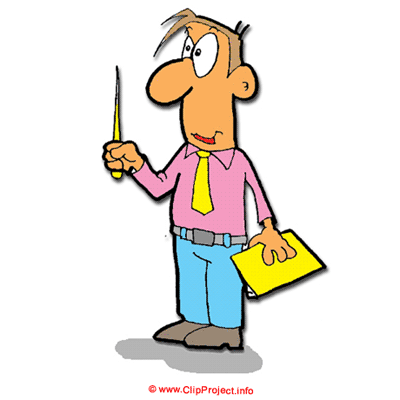 РАБОВЛАДЕЛЬЧЕСКОЕ ХОЗЯЙСТВО
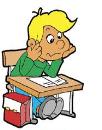 Как ты, человек XXI века, считаешь: можно ли различными выгодами оправдать  применение рабского труда? Объясни свой ответ.
Повышенный уровень. Запиши два-три аргумента или рассмотри данное историческое явление с разных позиций, подтвердив каждую аргументом.
Максимальный уровень. Выполни задание на повышенном уровне, но используй дополнительную информацию, не изученную на уроках.
[Speaker Notes: Анимация поставлена на щелчок. Происходит выцветание задания и появление таблицы.]
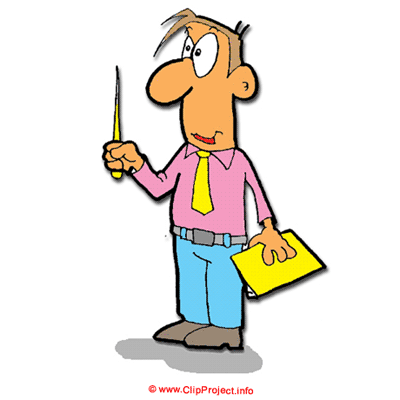 АФИНСКАЯ ДЕМОКРАТИЯ
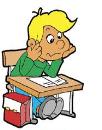 Большинство граждан оберегали демократию от тех аристократов, которые мечтали о возвращении «правления знатных». Раз в год гражданам предлагали на глиняных черепках (остраках) написать имя человека, угрожающего, по их мнению, афинским порядкам. Тот, на кого указывало большинство граждан, на 10 лет изгонялся из Афин.
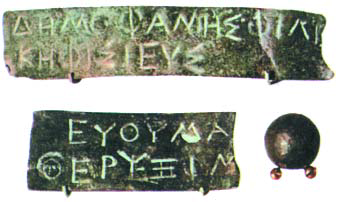 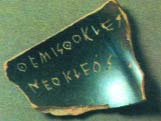 Бронзовые пластины с именами для голосования по жребию
Черепок-острак
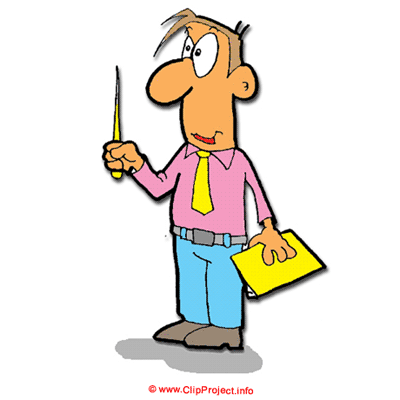 АФИНСКАЯ ДЕМОКРАТИЯ
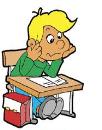 Необходимый  уровень. Используя текст   § 27 (пункт 2), найди и запиши в таблицу признаки афинской демократии.
Повышенный уровень. В свободной части таблицы запиши доказательства того, что Афины V века до н.э. являлись демократией рабовладельцев.
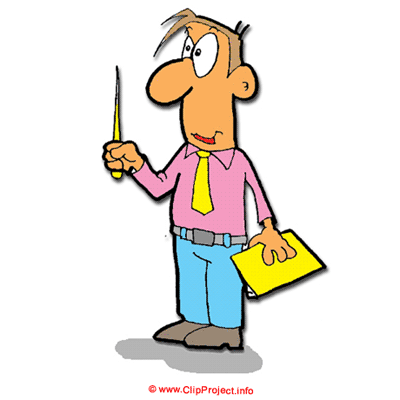 ВОЖДЬ НАРОДА
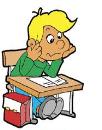 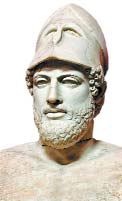 ____________________________
________________________________________________________
____________________________
____________________________
____________________________
____________________________
Почему правление Перикла считают временем расцвета афинской демократии?
Перикл.
Древний бюст
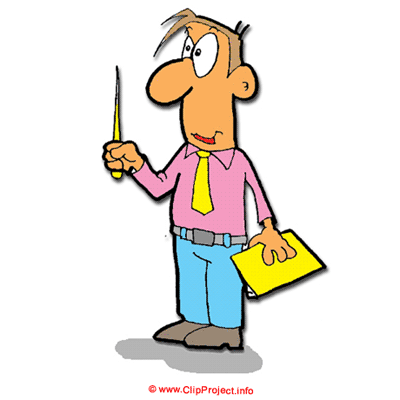 ВОЖДЬ НАРОДА
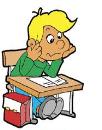 Необходимый уровень. Расставь события и явления в правильной последовательности.
1. Теперь любой — и богатый, и бедный — мог быть избран одним из должностных лиц.
2. Участие в народном собрании и служба на выборных должностях оплачивались из казны полиса.
3. После побед в Греко-персидских войнах на рынках Эллады было продано в рабство более 150 тысяч военнопленных.
. . .
. . .
. . .
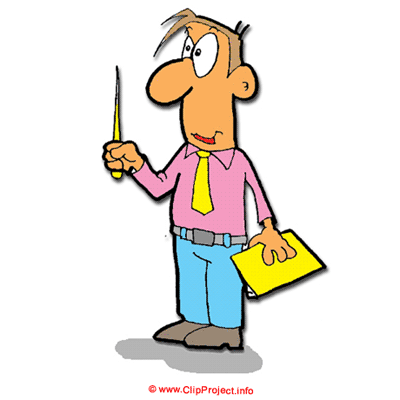 ВОЖДЬ НАРОДА
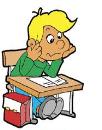 Повышенный уровень. Какой процесс здесь представлен: упадка или расцвета афинской демократии при Перикле? Запиши в таблице одно доказательство своего утверждения. Приведи одно–два доказательства своей точки зрения.
Максимальный уровень. Запиши в таблице два-три доказательства своего утверждения.
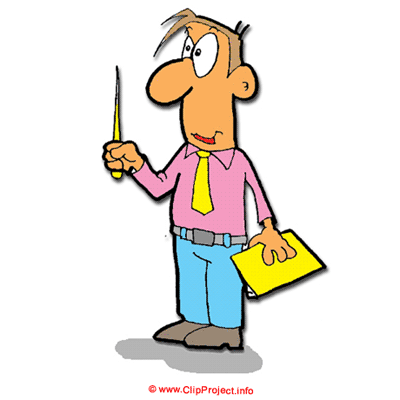 ОТКРЫВАЕМ НОВЫЕ ЗНАНИЯ
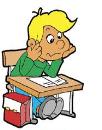 ВО ВРЕМЕНА ПЕРИКЛА АФИНЫ СТАЛИ САМЫМ МОГУЩЕСТВЕННЫМ И ДЕМОКРАТИЧНЫМ ПОЛИСОМ ГРЕЦИИ.
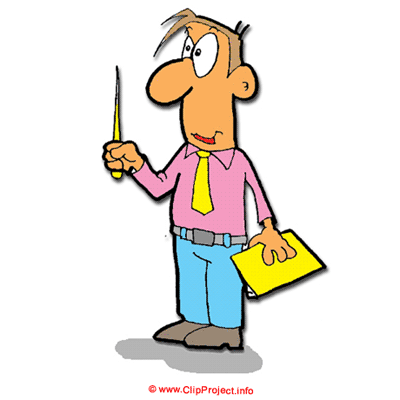 ПРИМЕНЯЕМ НОВЫЕ ЗНАНИЯ
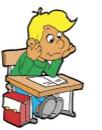 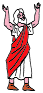 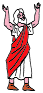 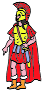 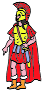 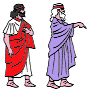 законы
Повышенный уровень. С помощью учебника сравни демократические порядки в Афинах при Перикле с Афинским полисом после законов Солона (с. 147). Внеси в схему нужные изменения.
Жрецы
Стратеги
Казначеи
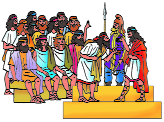 «Архонты»
Ополчение
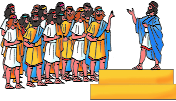 Верховный
суд
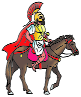 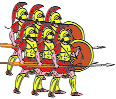 Народное собрание
Граждане
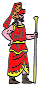 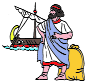 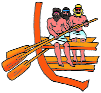 Капитаны
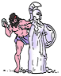 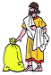 Всадники
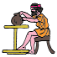 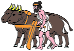 Гоплиты
Феты
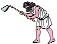 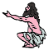 Переселенцы
Рабы
[Speaker Notes: Схема со стр. 147. Анимация поставлена на щелчок. Происходит выцветание задания и появление схемы.]
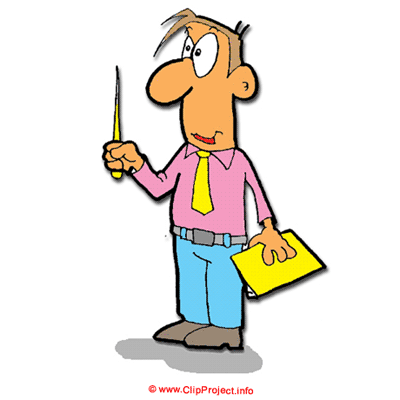 ПРИМЕНЯЕМ НОВЫЕ ЗНАНИЯ
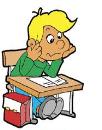 Повышенный уровень. Используя текст учебника § 27, выясни, какова роль и принципиальные отличия свободных и рабов в хозяйственной и общественной жизни афинского общества.
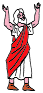 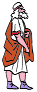 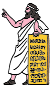 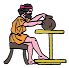 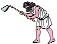 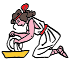